Использование мнемотехнологий для решения задач речевого развития.
Актуальность
Речевые проблемы у детей дошкольного возраста:
-односложная, состоящая лишь из простых предложений речь;
-неспособность грамматически правильно построить распространенное предложение;
-недостаточный словарный запас;
-употребление нелитературных слов и выражений;
-бедная диалогическая речь: неспособность грамотно и доступно сформулировать вопрос, построить краткий или развернутый ответ;
-трудности в построении монолога: например, сюжетный или описательный рассказ на предложенную тему, пересказ текста своими словами;
-отсутствие логического обоснования своих утверждений и выводов;
-отсутствие навыков культуры речи: неумение использовать интонации, регулировать громкость голоса и темп речи и т. д.
“Учите ребёнка каким-нибудь неизвестным ему пяти словам – он будет долго и напрасно мучиться, но свяжите двадцать таких слов с картинками, и он их усвоит на лету”. 

                                  К.Д.Ушинский
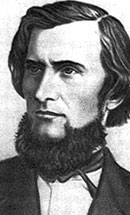 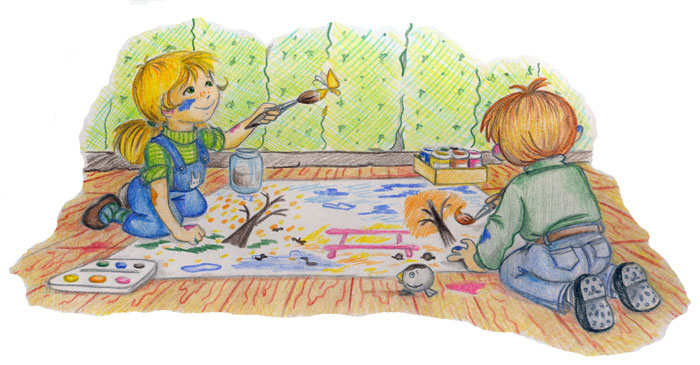 Мнемотехника используется для решения следующих задач:
развитие связной и диалогической речи у детей;

развитие у детей умения с помощью графической аналогии, а так же с помощью заместителей понимать и рассказывать знакомые сказки, стихи;

обучение детей правильному звукопроизношению;

развитие у детей умственной активности, сообразительности, наблюдательности, умения сравнивать, выделять существенные признаки;

развитие у детей психических процессов: мышления, внимания, воображения, памяти.
Основные элементы мнемотехники.
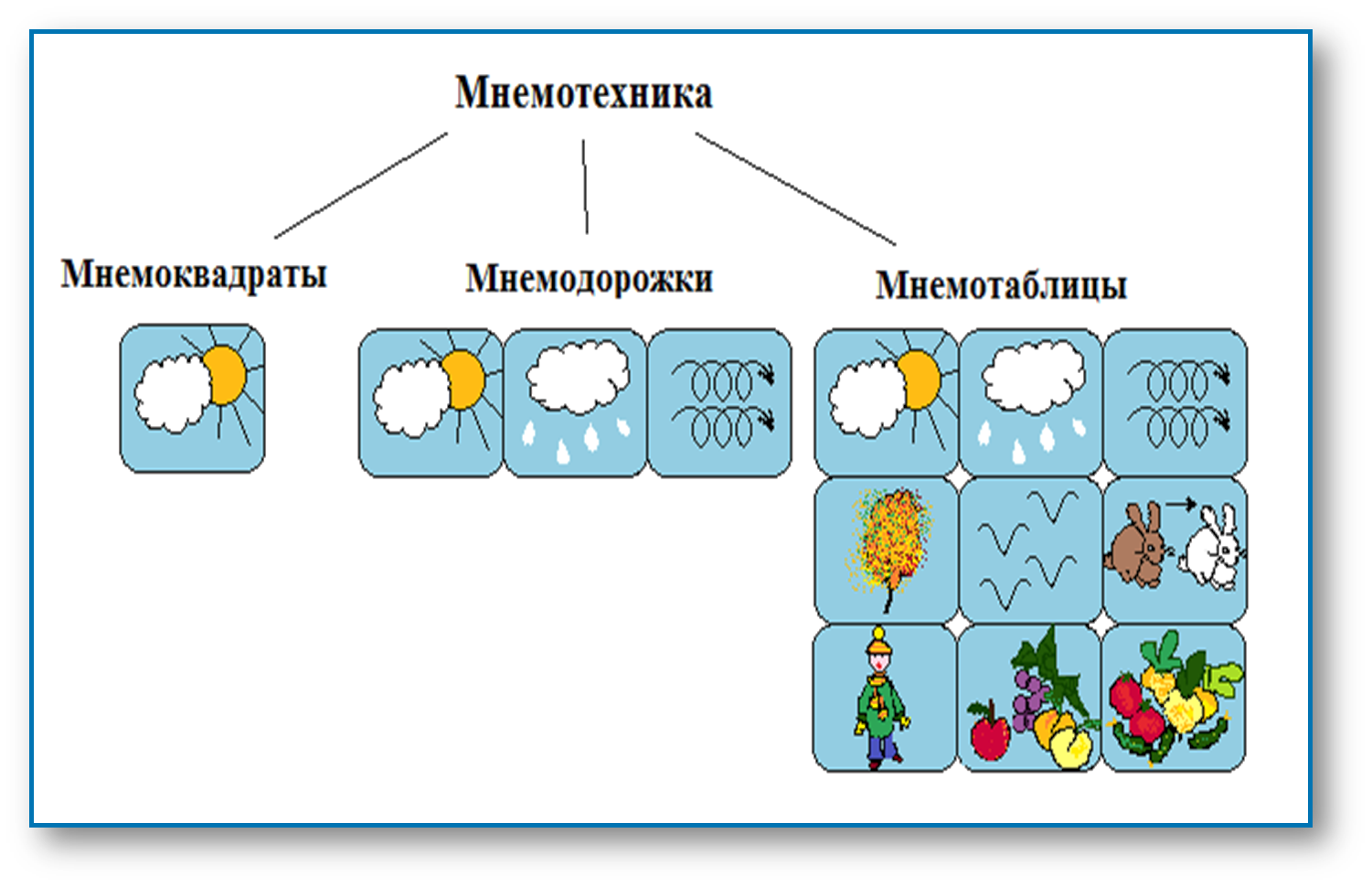 Мнемоквадраты

–  это понятные изображения, которые обозначают одно слово, словосочетание, его характеристики или простое предложение.
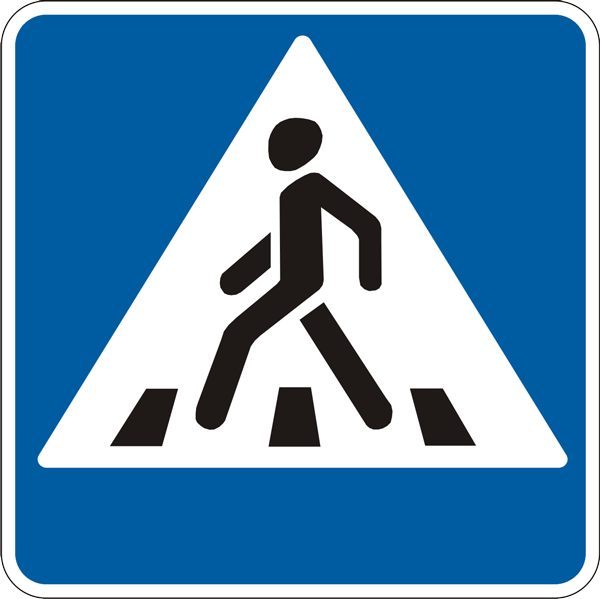 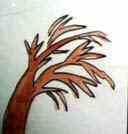 Мнемодорожки
- это квадрат из 3-4  картинок, по которым можно составить небольшой рассказ в 2-3 предложения.
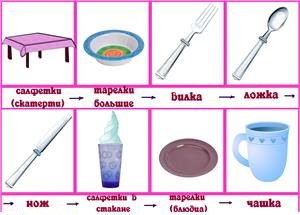 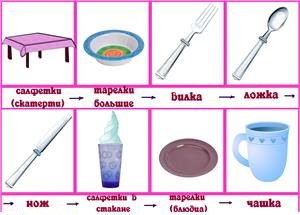 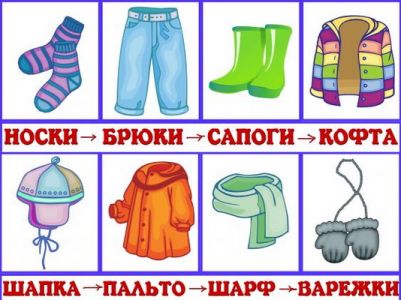 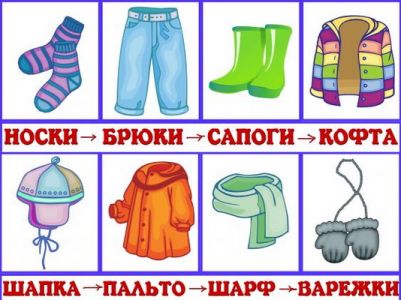 У Егора огород,Там морковка и горох.Справа  огород Федоры,Там растут помидоры.
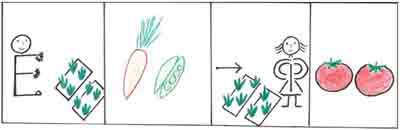 Мнемотаблицы
- самая сложная структура. Они представляют собой изображения основных звеньев, в том числе схематические, по которым можно запомнить и воспроизвести целый рассказ или даже стихотворение.
Шуршат осенние кусты.Шуршат засохшие цветыШуршит камыш.И дождь шуршит.И мышь шурша,В нору спешит.А там тихонечко шуршатШесть шустрых, маленьких мышат.
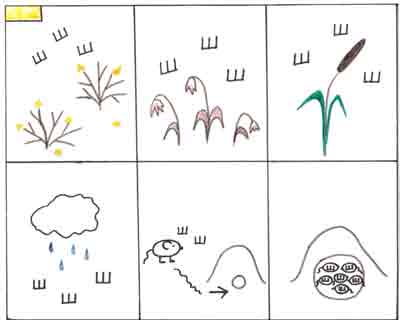 Мнемотаблицы-использование
Мнемотаблицы в дошкольном образовании используются для: 
обогащения словарного запаса, при обучении составлению рассказов, пересказов, отгадывании загадок, заучивании стихов;
в режимных моментах;
в самостоятельной деятельности.
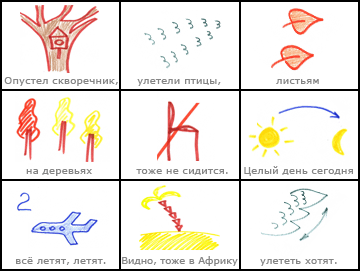 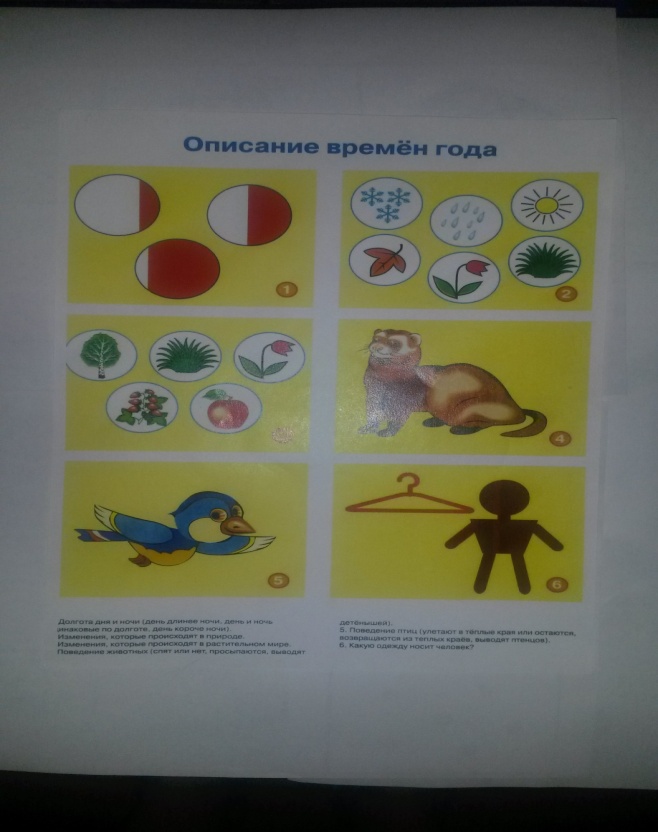 Составление описательного рассказа
Чтобы описать предмет, его надо осознать, а осознание - это анализ. Здесь важно научить выделять признаки предмета.
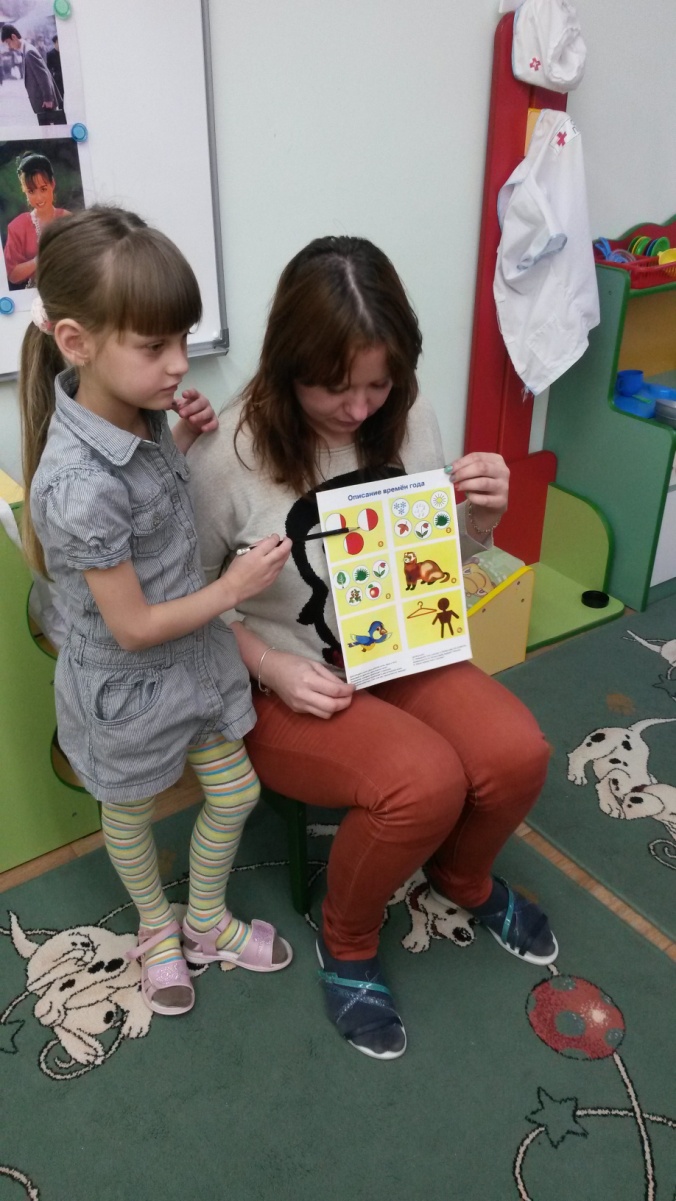 Стихотворения
Мнемотаблицы при разучивании стихотворений 
На каждое слово или маленькое словосочетание придумывается картинка (изображение); таким образом, все стихотворение зарисовывается схематически.
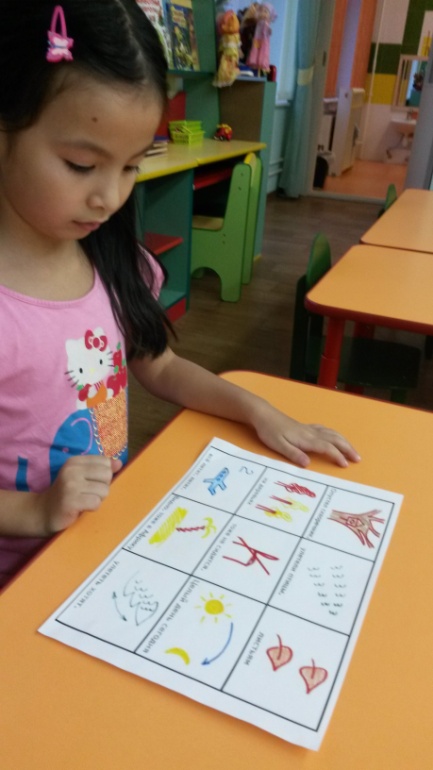 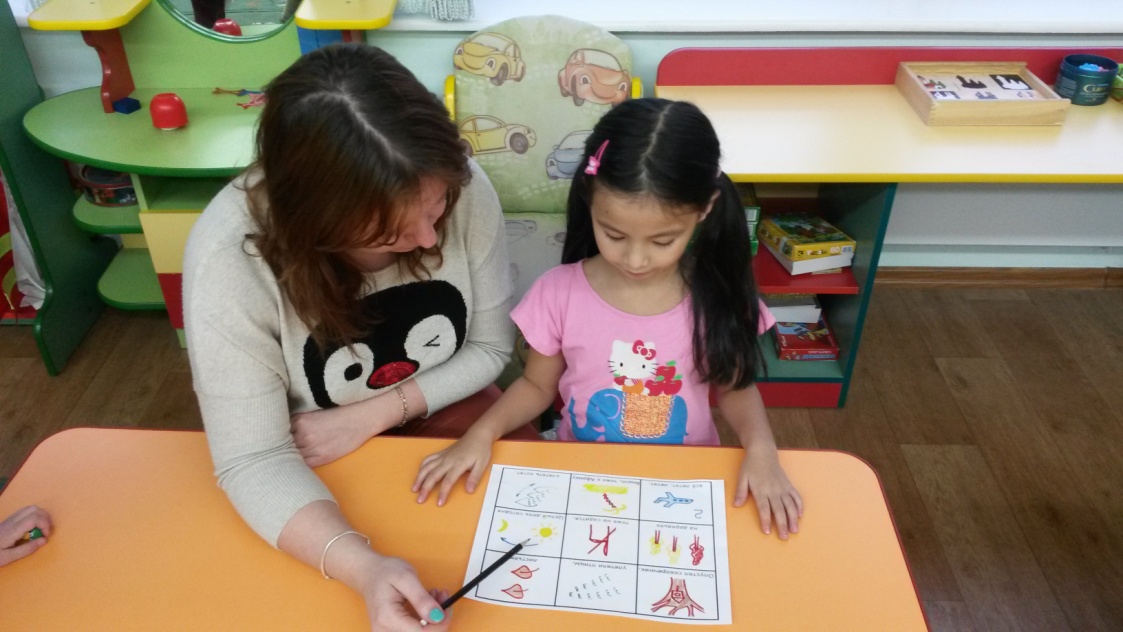 Пересказ
Внимание  концентрируется на правильном построении предложений, на воспроизведении в своей речи необходимых выражений.
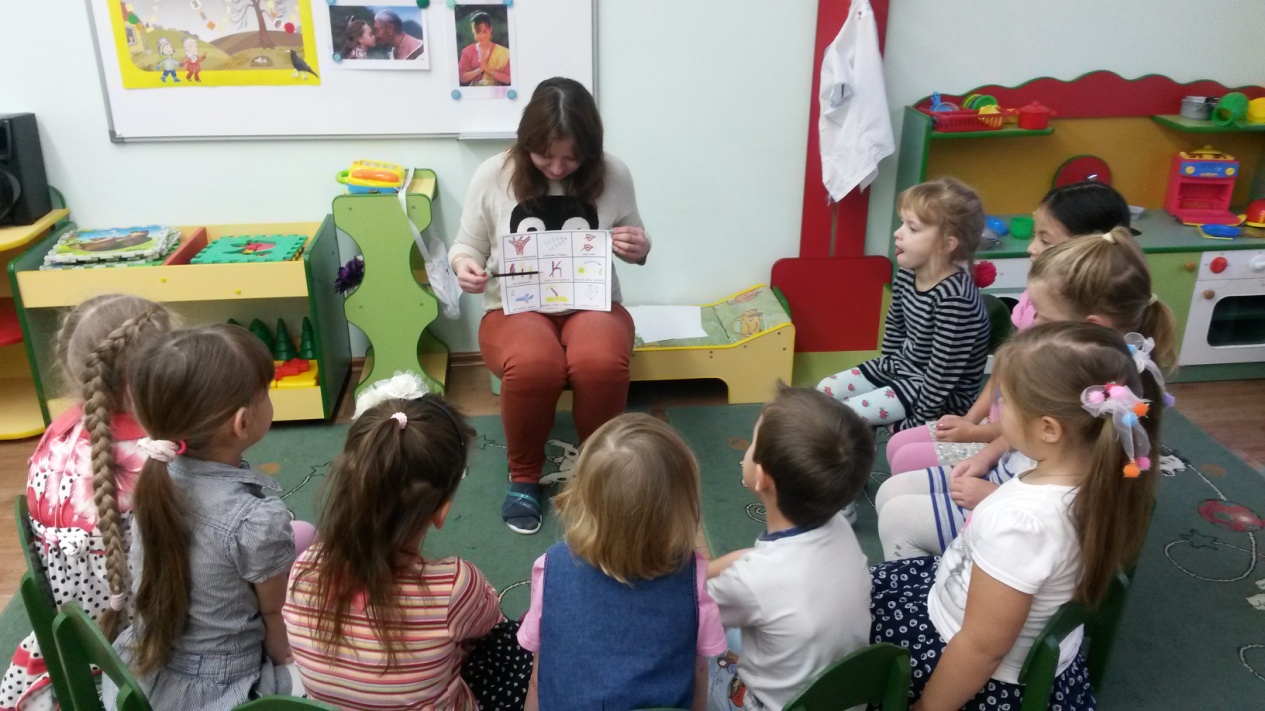 Отгадывание загадок
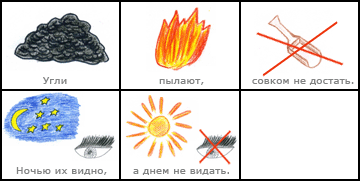 Этапы работы по мнемотехники
Весь процесс запоминания разделяется на четыре этапа:

-кодирование элементов информации в зрительные образы;

-собственно сам процесс запоминания;

-запоминание последовательности информации;

-закрепление информации в мозге.
Заключение
В результате использования мнемотаблиц:
Расширяется не только словарный запас, но и знания об окружающем мире.
Появляется желание пересказывать — ребенок понимает, что это совсем не трудно.
Заучивание стихов превращается в игру, которая очень нравится детям.
Это является одним из эффективных способов развития речи дошкольников.
Спасибо за внимание